Площади и объемы
Прямоугольный параллелепипед
Применяем математику
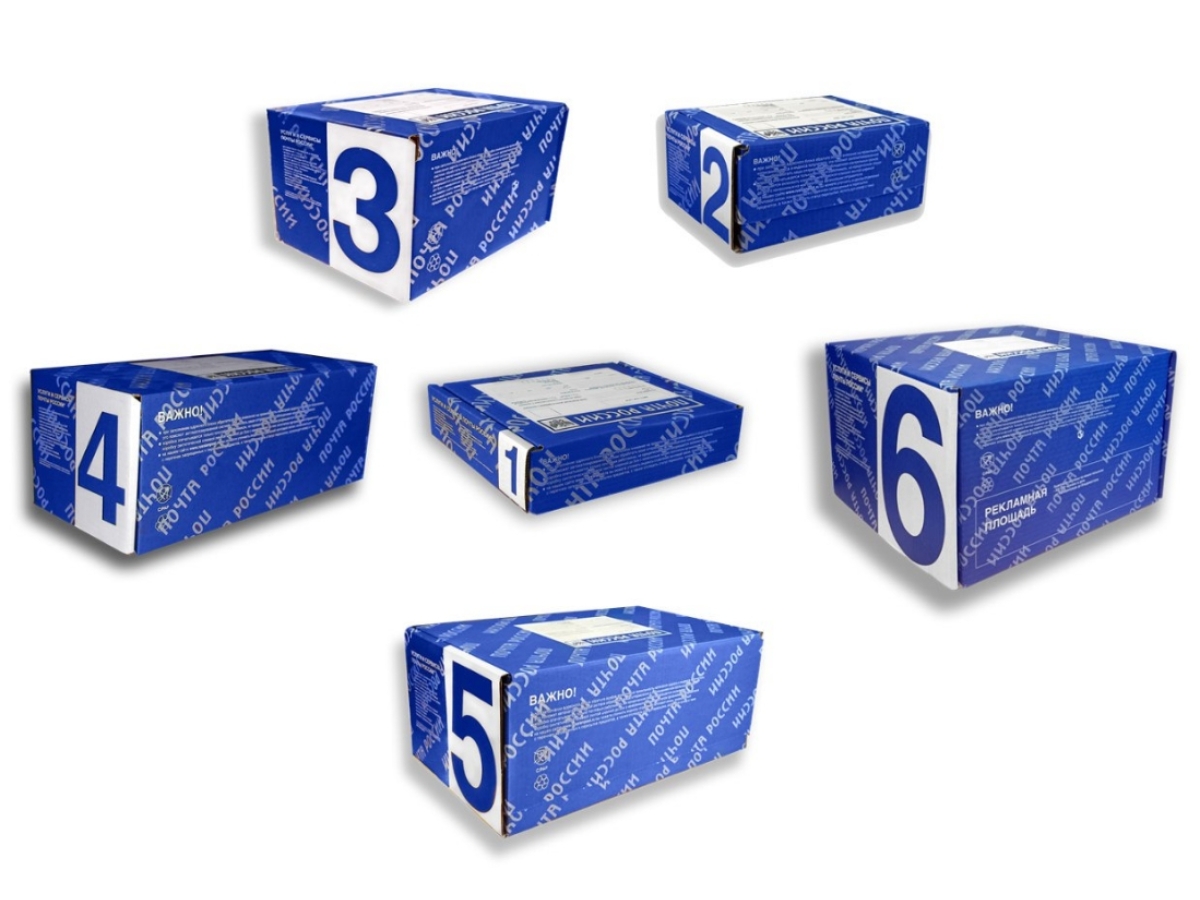 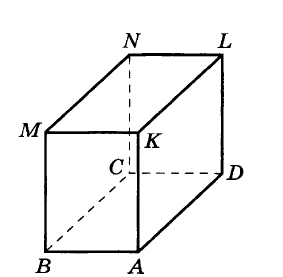 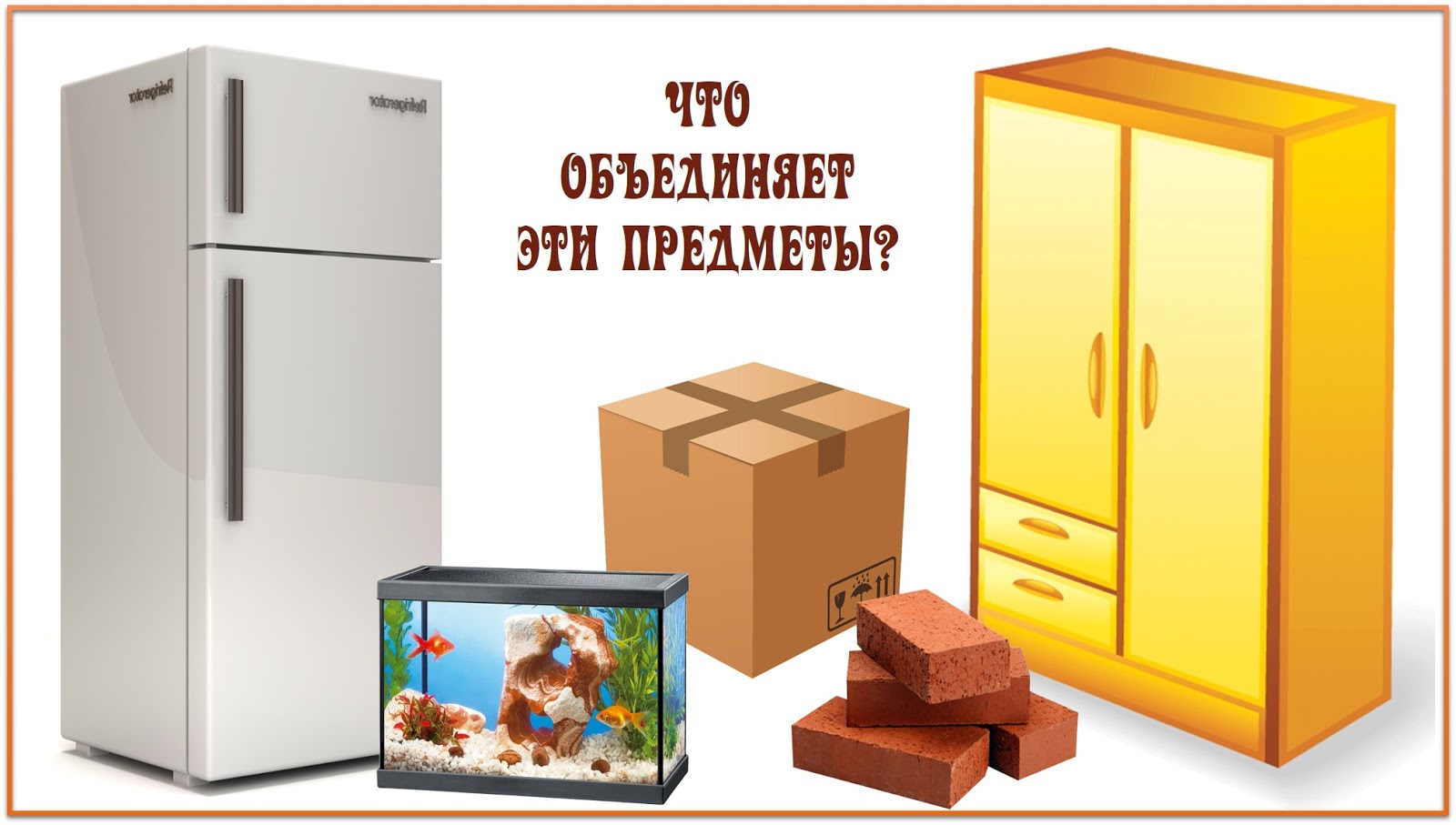 Благодарю
 за урок!